OVIDIO. AMORI, MITI E ALTRE STORIE
A DUEMILA ANNI DALLA MORTE…
LA MOSTRA A ROMA
Dalle SCUDERIE DEL QUIRINALE
IL LUOGO
In cima al colle più alto, sopra il tempio di Serapide
L’obelisco della tomba di Augusto, protetto dalla fontana di Castore e Polluce, sorveglia l’ingresso del Palazzo (un tempo residenza estiva del pontefice)
La poesia latina ha attraversato 2000 anni per rivelarsi nella sua forma più magica: Ovidio, il padre di questa voce, è stato ricongiunto alla sua città e al suo mondo: ROMA
L’eco delle parole del poeta  rimbalza sulle pareti tra i neon di Joseph Kosuth specchiando l’infinito reticolo di fili che lega le opere
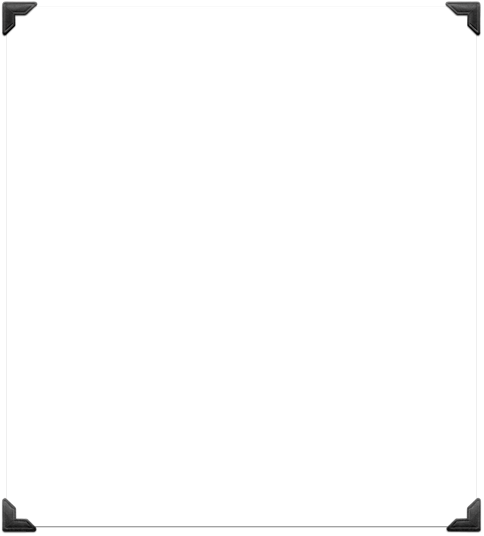 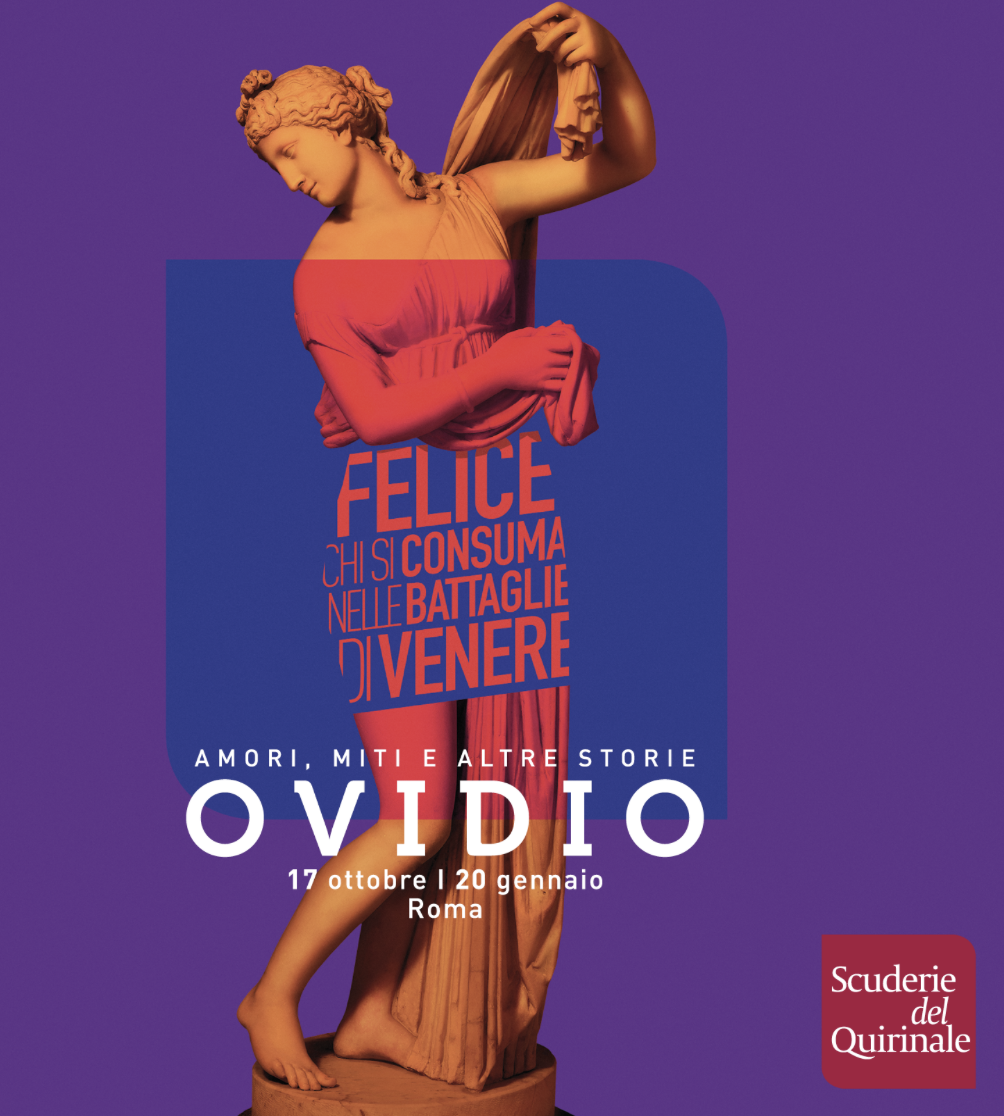 QUOD CUPIO
MECUM EST
Un poeta “unico”…
PUBLIO OVIDIO NASONE
Prisca iuvent alios, ego me nunc denique natum gratulor: haec aetas moribus apta mei. 
Ars, 3, 121
LA FELICITA’ DI LEGGERE UN CLASSICO

NICOLA GARDINI
SULMONA
"Non sono né le ricchezze, né la fama degli avi a rendere grandi, ma l'onestà e le capacità intellettuali".
–Publio Ovidio Nasone
QUALCHE NOTIZIA…
SULMONA 43 a.C. - TOMIS 17 d.C. 
di famiglia equestre, frequenta a Roma le scuole di eloquenza
Circolo di Messalla Corvino, non attivo in politica
amico di Tibullo e Properzio, poeti elegiaci
vita frivola, galante e dispendiosa, numerose avventure amorose (soprattutto dopo il successo dell’ Ars Amatoria)
poeta raffinato, molle e sensuale
8 d.C.: è mandato al confino a Tomis (Romania) da Augusto per un carmen e un error: qui visse 10 anni, fino alla morte
Metamorphoseon libri
…l’incessante mutamento delle forme del mondo
LA METAMORFOSI
L’OPERA: 
la storia del mondo dal caos primordiale all’ordine del principato di Augusto: un’enciclopedia di miti e di storie 
CHE COSA? 
una trasformazione, anche sul piano linguistico: il significato (=concetto) si rifà significante 
PERCHè? 
uno strumento di giustizia divina: castighi e punizioni o premi e ricompense (più rare)
COME? 
all’improvviso, con un trapasso rapido e prodigioso, magico
NOMEN ET RES
La storia delle figlie di  MINIA
CHI? le figlie di Minia, tre splendide ragazze di Orcomeno, che odiavano il vino e le danze sfrenate
CHE COSA? vengono trasformate in pipistrelli, creature notturne che destestano la luce e il clamore
PERCHè? si rifiutano di festeggiare DIONISO perché ritengono che non sia figlio di ZEUS
 COME? mentre cercano di nascondersi al buio, una membrana si stende sulle membra rimpicciolite e le braccia si rivestono di lieve piumaggio
IL NOME: VESPERTILIONES (chi ama il buio della sera, la loro vera condizione)
LICII COLONI
“La natura non ha fatto di proprietà privata nè il sole nè l’aria e neppure la fluida acqua: è a un bene comune che mi sono accostata, e nonostante ciò vi chiedo di darmene come si chiede un favore”
In quel luogo Latona, appoggiandosi all’albero di Pallade e della palma, generò due gemelli contro il volere della noverca; si racconta che anche da qui la puerpera sfuggì a Giunone e portò nel suo seno i figli nati, due dei.
E già nel territorio di Licia, patria della Chimera, poichè il sole bruciante inaridiva i campi, la dea sfinita dalla lunga fatica e riarsa dalla calura estiva provava una gran sete, e avidi i piccoli avevano bevuto tutto il latte delle mammelle. Per caso vide uno specchio d’acqua mediocre nel fondo di una valle; lì dei contadini raccoglievano fiorenti vimini con giunchi e l’alga gradita alle paludi.
La figlia del Titano si avvicinò e piegato il ginocchio pressò la terra per attingere fresche acque con l’intenzione di bere. Il gruppo dei contadini glielo vieta. La dea così parlò a quelli che vietavano: Perchè mi allontanate da queste acque? L’uso delle acque è comune; la natura non fece proprio nè il sole nè l’aria nè le onde che scorrono: sono venuta a un bene comune, che tuttavia supplice vi chiedo di concedermi. Non  mi preparavo a lavare qui le braccia e le stanche membra, ma ad alleviare la sete. La bocca di chi parla è priva di saliva e la gola è secca, a stento in essa c’è una via per la voce. Un sorso d’acqua per me sarà nettare e nello stesso tempo ammetterà di aver ricevuto la vita: mi avrete dato la vita nell’acqua.
Anche questi vi muovano a compassione, che dal nostro seno tendono le braccia”. E per caso i neonati tendevano le braccia. Chi non avrebbero potuto commuovere le parole della dea? Questi tuttavia continuano a tenere lontana colei che prega e aggiungono minacce e insulti se non si allontana; nè è sufficiente, quelli con piedi e mani agitarono le acque e dal gorgo profondo qua e là con salti maligni mossero il viscido fango. L’ira tolse la sete; nè infatti ormai la figlia di Ceo supplica gli indigeni nè la dea sopporta più oltre di dire parole umilianti e alzando le mani alle stelle disse: “Viviate per sempre in codesto stagno!”. Avvengono i desideri della dea.
…piace stare sotto le onde e ora immergere tutto il corpo nella palude profonda, ora rialzare il capo, ora nuotare sulla sommità dell’acqua, spesso fermarsi sulla riva dello stagno, spesso risaltare nei freschi laghi; ma anche ora essi esercitano le loro lingue sfacciate con liti e senza pudore, benchè siano sotto l’acqua, sotto l’acqua tentano di pronunciare maldicenze. Anche la voce è rauca, i colli gonfiati si dilatano e le stesse imprecazioni spalancano le ampie bocche. Le spalle toccano la testa, sembra che i colli siano stati tagliati via, il dorso si colora di verde, il ventre, la parte maggiore del corpo, è di colore bianco, e nel fangoso gorgo saltellano le nuove rane.
–Publio Ovidio Nasone
STORIE DI METAMORFOSI NEL TEMPO…
STEVENSON, Dottor Jekyll e Mr. Hyde
MARY SHELLEY, Frankestein
KAFKA, La metamorfosi
CALVINO, Le cosmicomiche
… e oggi, MIRKO ZILAHY, La forma del buio
la graphic novel a cura di vari autori: 
Metamorphosis. Ovidio, la forma dell’oscurità.